Informaţii privind tarifele de transport aprobate prin Ordinul ANRE Nr.98/2018 pentru perioada oct.2018-sept.2019
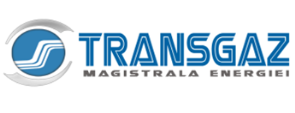 Tarifele de transport pentru produsele de rezervare de capacitate aprobate pentru perioada oct.2018-sept.2019 exprimate în lei/MWh/oră
Informaţii privind tarifele de transport aprobate prin Ordinul ANRE Nr.98/2018 pentru perioada oct.2018-sept.2019
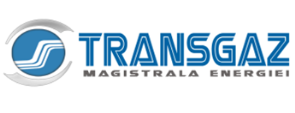 Informaţii privind tarifele de transport aprobate prin Ordinul ANRE Nr.98/2018 pentru perioada oct.2018-sept.2019
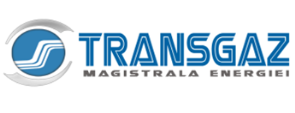 Tarifele de transport volumetrice aprobate prin Ordinul ANRE Nr.98/2018 privind aprobarea venitului reglementat, a venitului total şi a tarifelor de transport pentru activitatea de transport al gazelor naturale prin Sistemul naţional de transport pentru perioada oct.2018-sept.2019 (tarifele conţin şi valoarea impozitului pe monopol prevăzut de Ordonanţa Guvernului nr.5/2013 cu modificările ulterioare) 








Determinarea tarifului volumetric pentru cantitatea de gaze naturale transportată (exclusiv impozitul pe monopol) s-a făcut în conformitate cu metodologia aprobată pe baza următoarei formule:
                      CV(i)
TV(i) = --------------
                      Qtr(i)
unde:
TV(i) – reprezintă tariful volumetric determinat pentru 1MWh transportat în anul (i);
CV(i) – reprezintă componenta volumetrică a venitului total din anul (i);
Qtr(i) – reprezintă cantitatea de gaze naturale estimată de titularul de licență a fi transportată în anul (i), exprimată în MWh.